Érettségi ismétlő, gyakorló tevékenység	A 10-es és a 18-as gyakorló tesztek megoldása
Mert 2020-ban földrajzból is sikeresen érettségizem!
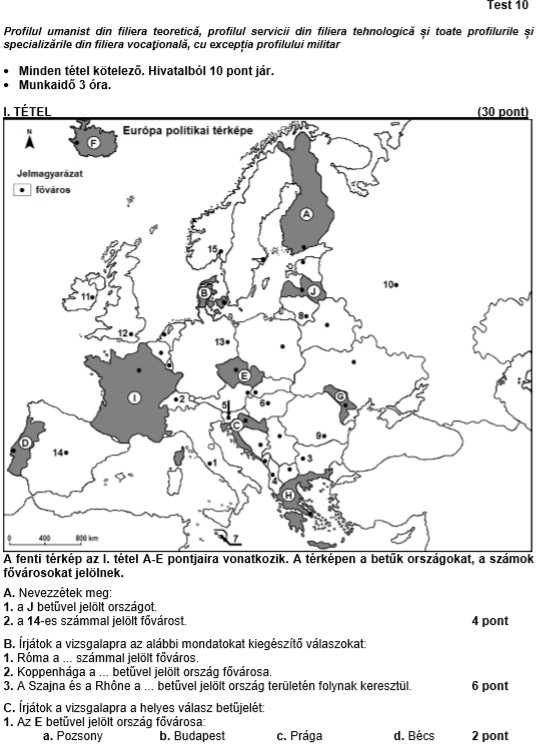 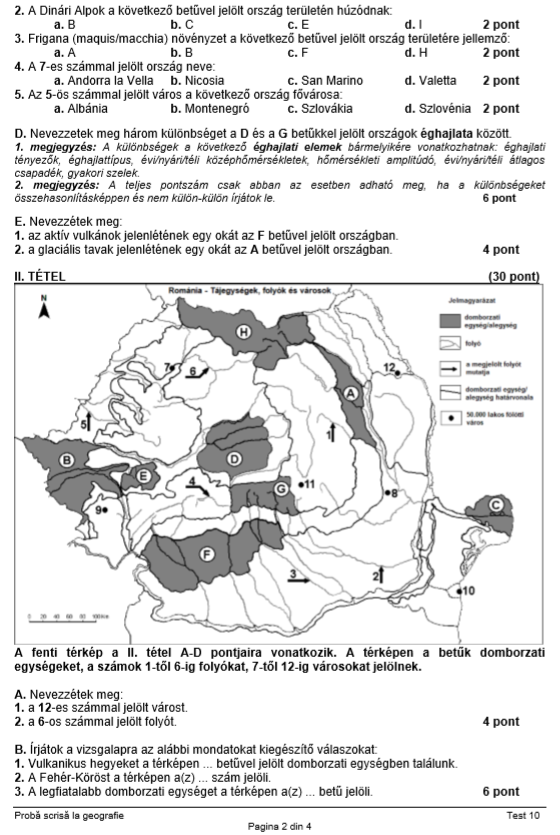 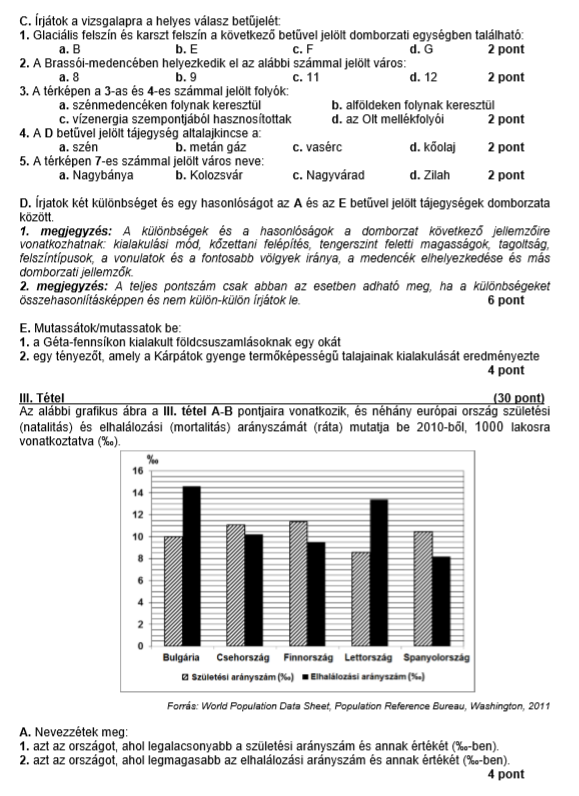 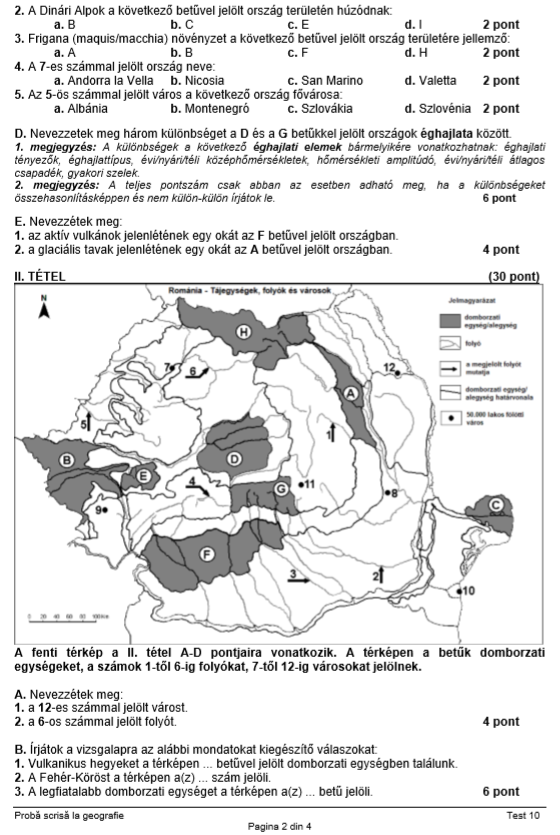 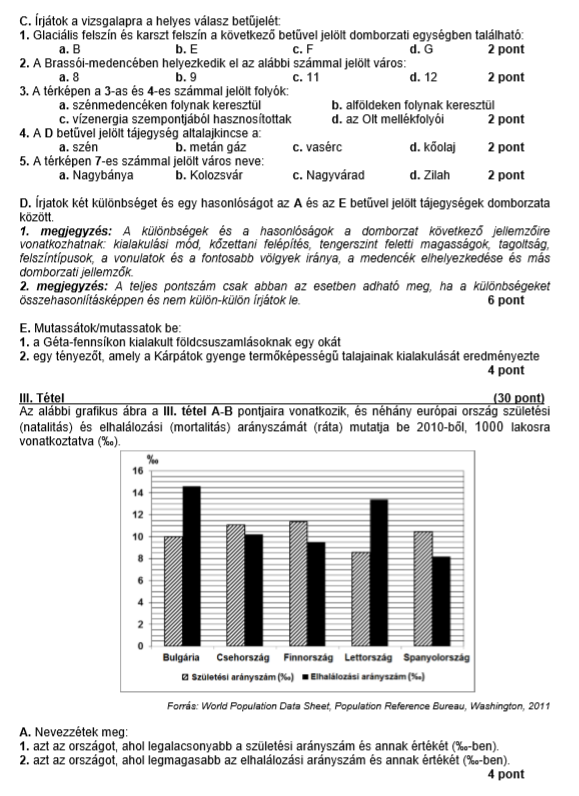 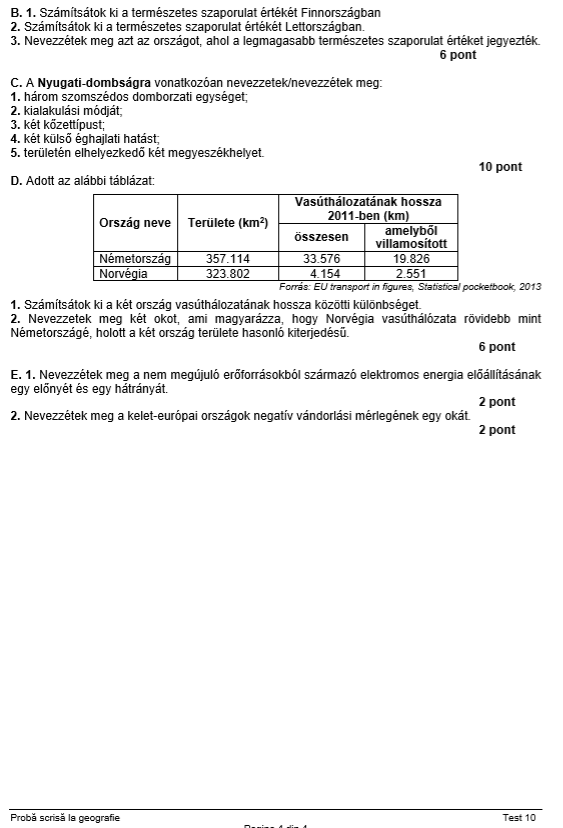 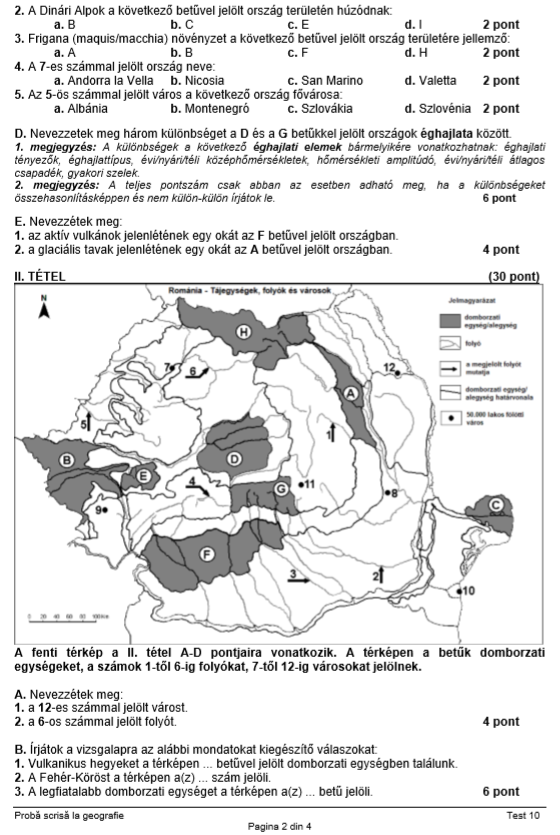 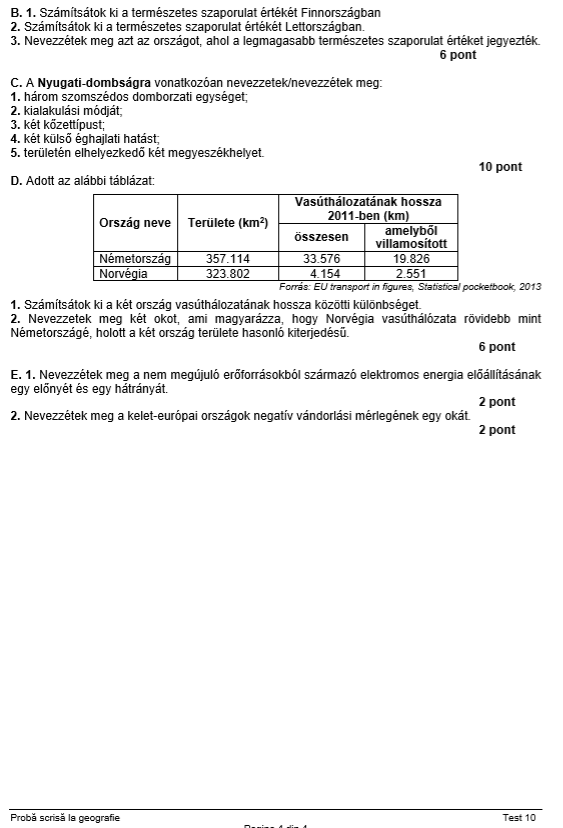 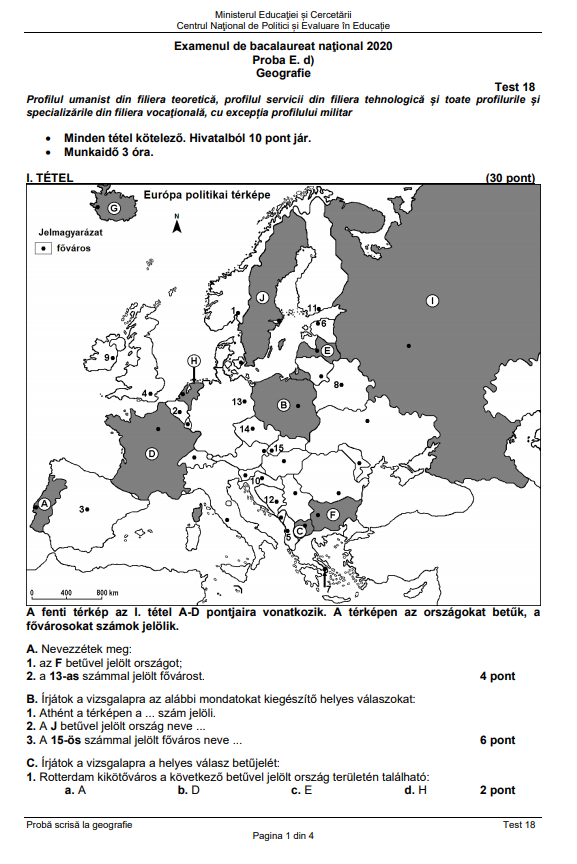 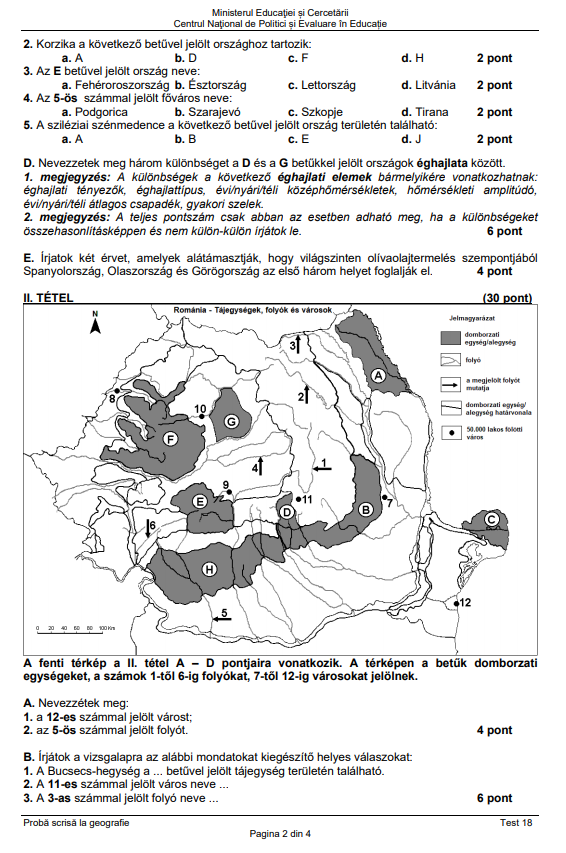 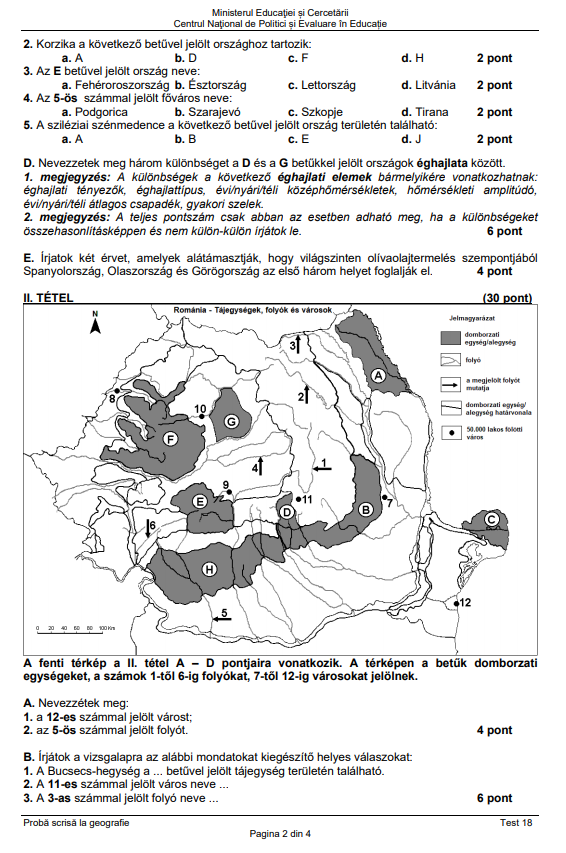 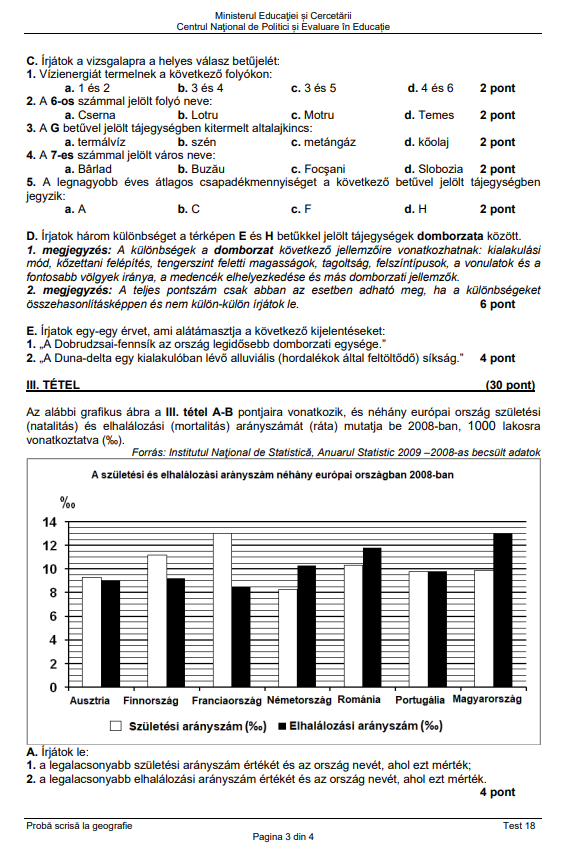 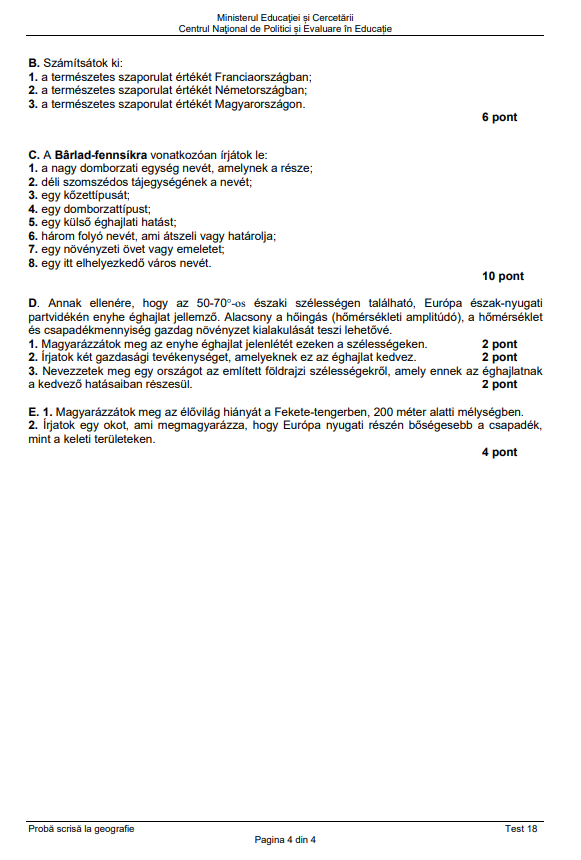 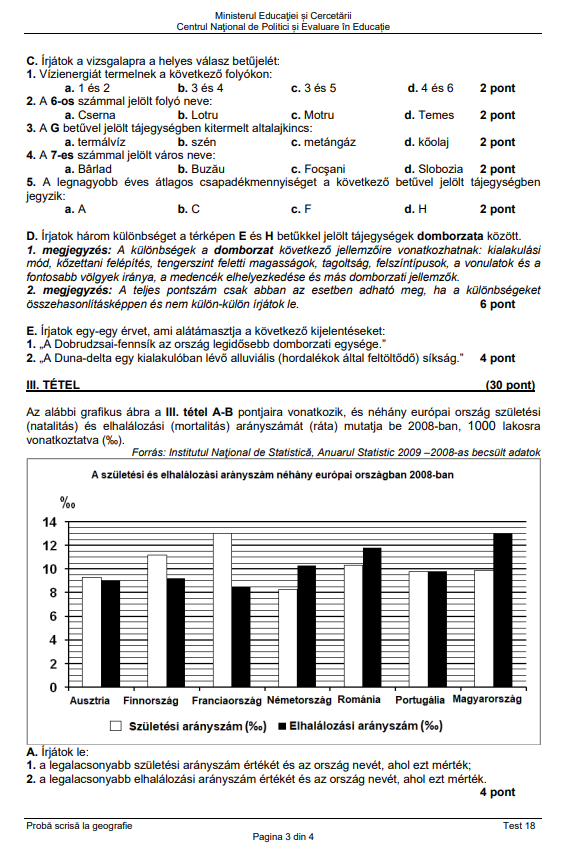 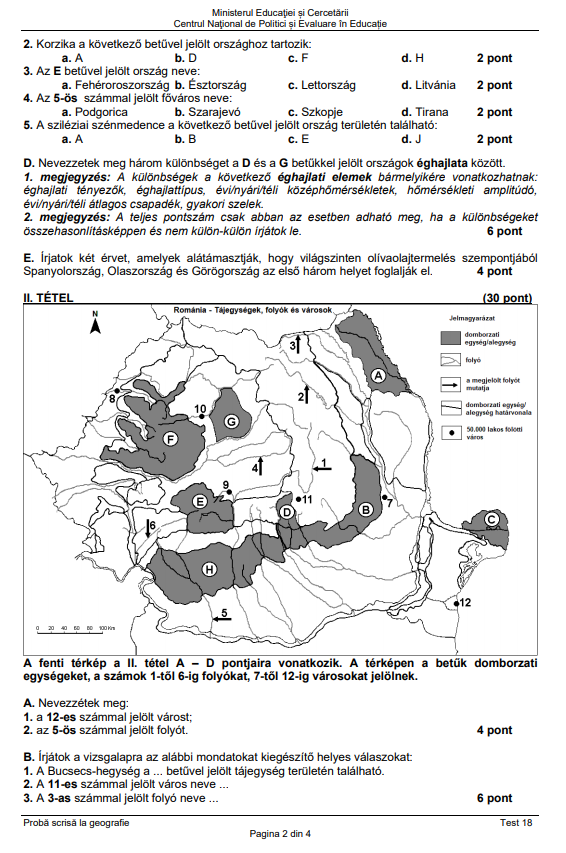 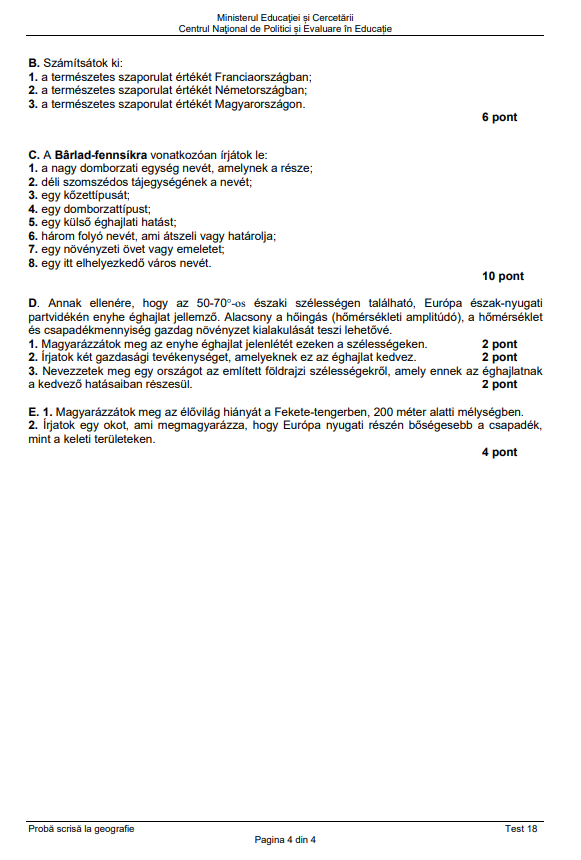 Ha az érettségivel kapcsolatban kérdésed van, írd meg az alábbi padletek egyikére
https://padlet.com/antallevi/o5ya0wjz7gjb
https://padlet.com/antallevi/s1vije83ez0h
https://padlet.com/antallevi/qfvm4ey2ubqwzfde
Jó felkészülést!
Érettségi ismétlő, gyakorló tevékenység	A 13-as és A 8-as gyakorló tesztek megoldása
Mert 2020-ban földrajzból is sikeresen érettségizem!
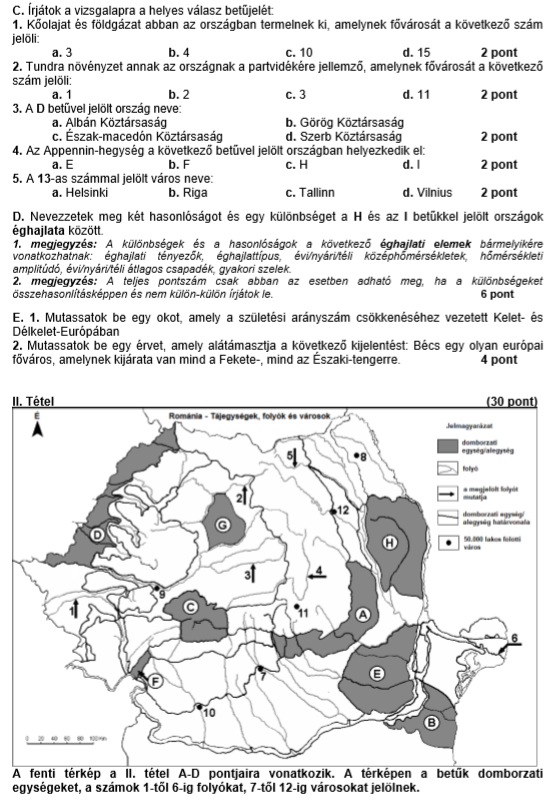 Tell about the typical weather patterns in your country throughout the calendar year.
[Speaker Notes: Insert a picture illustrating a season in your country.]
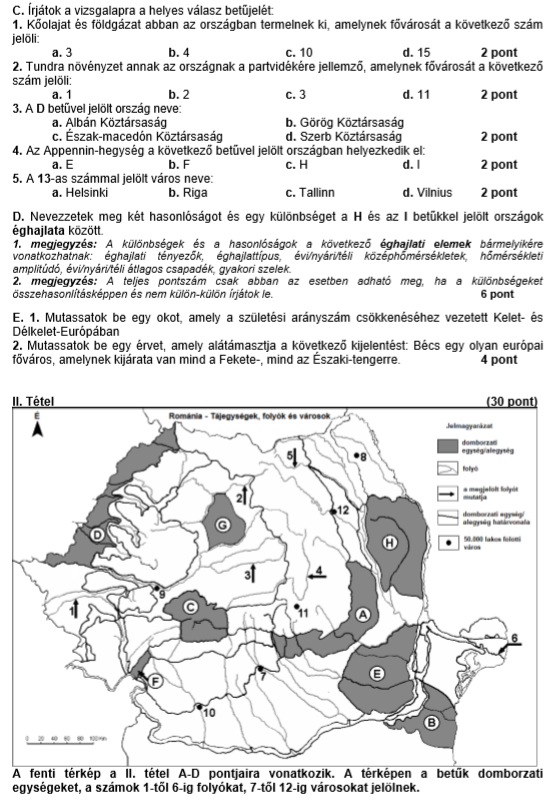 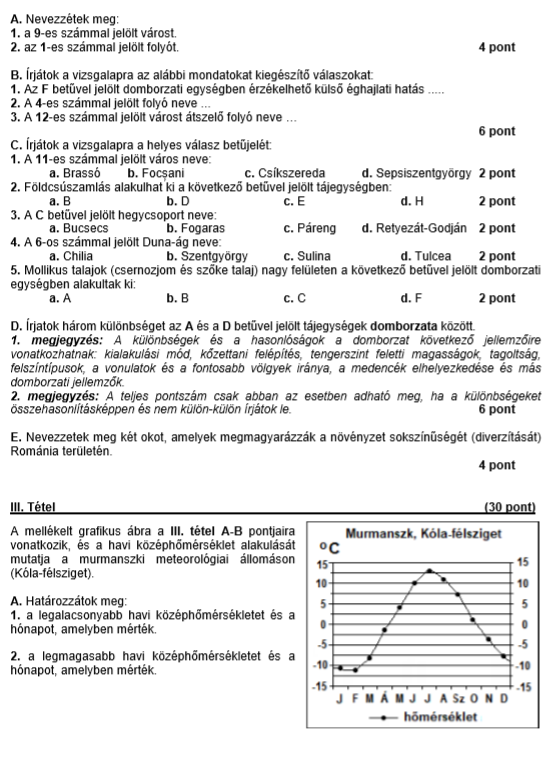 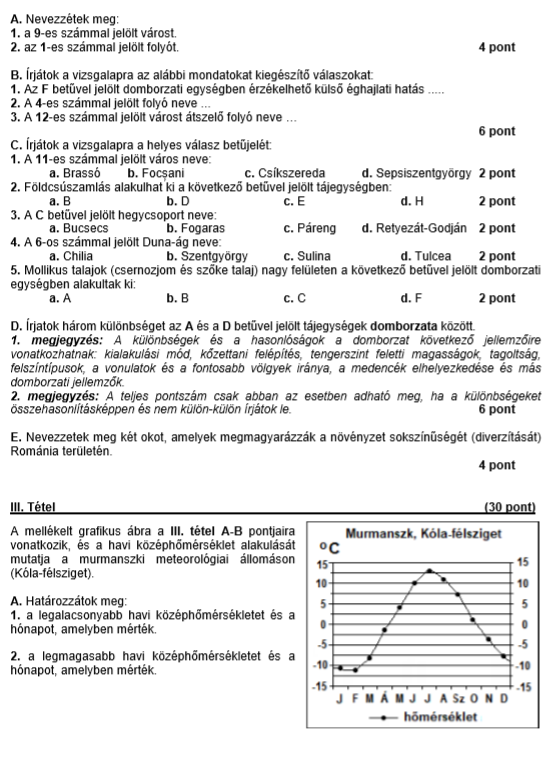 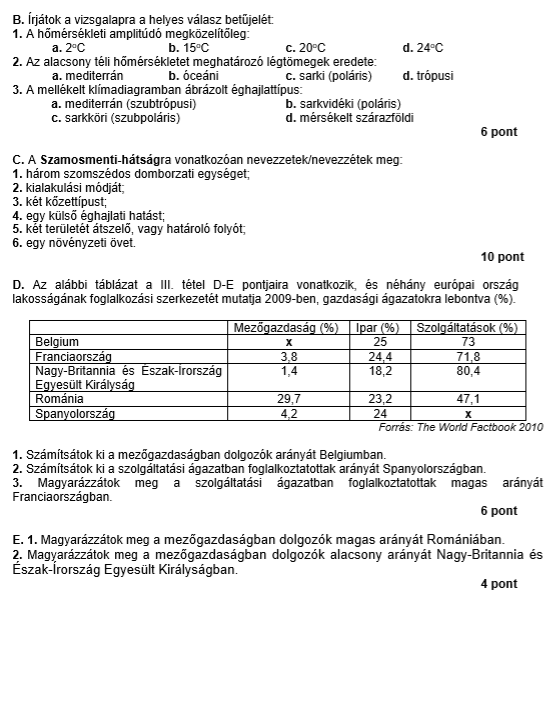 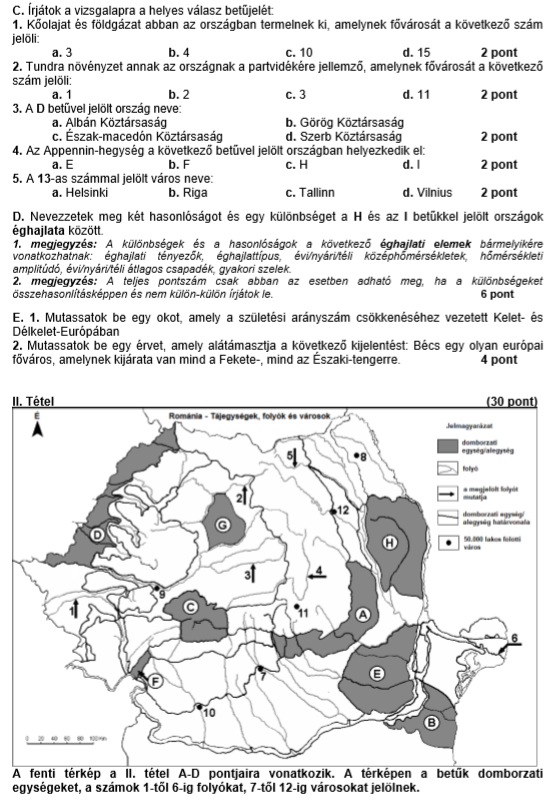 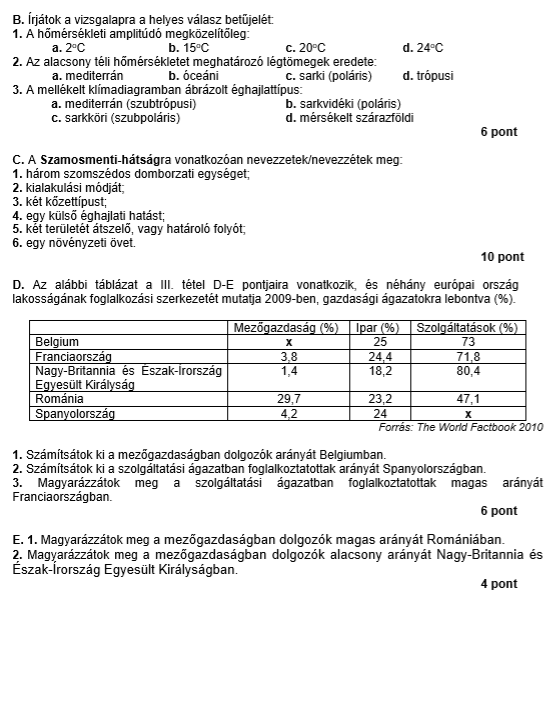 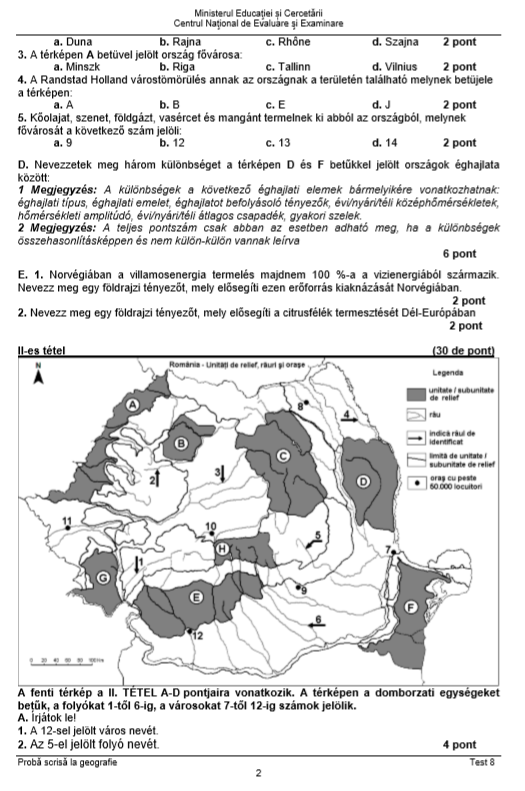 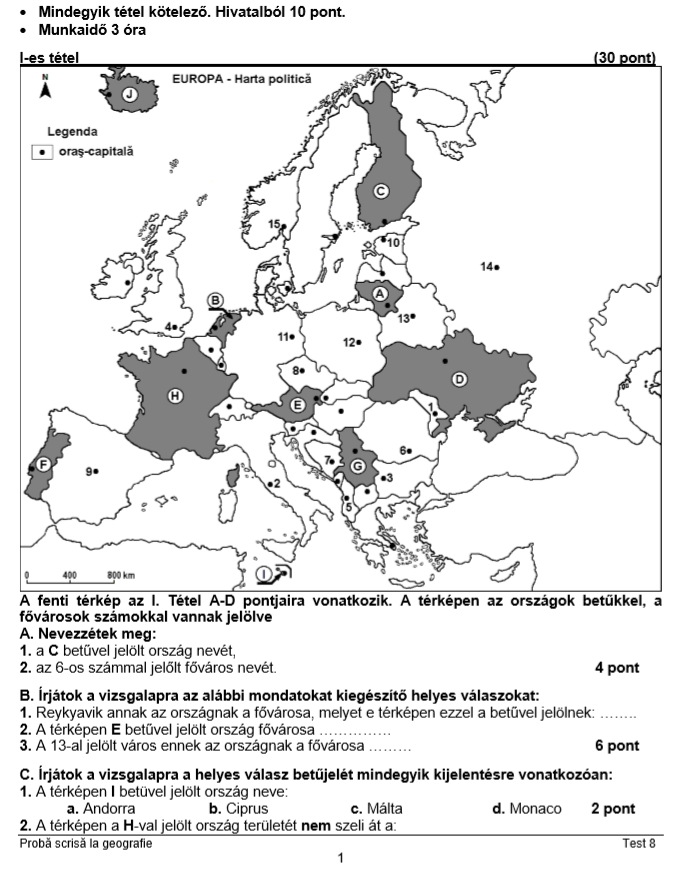 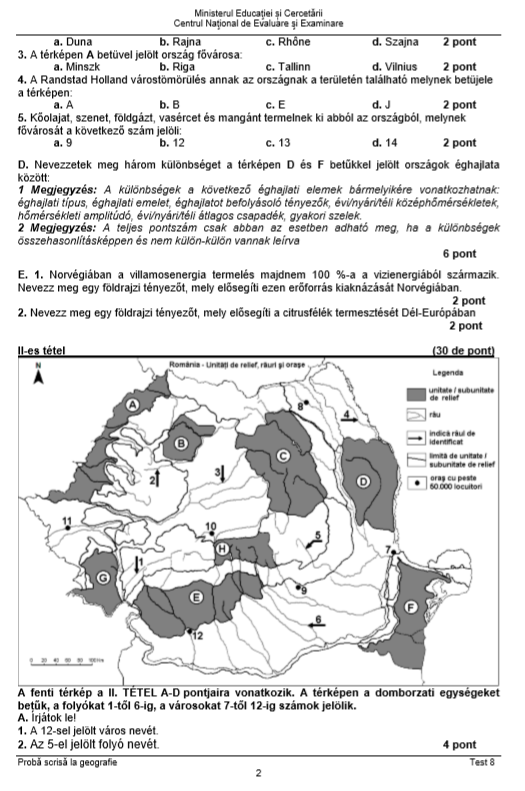 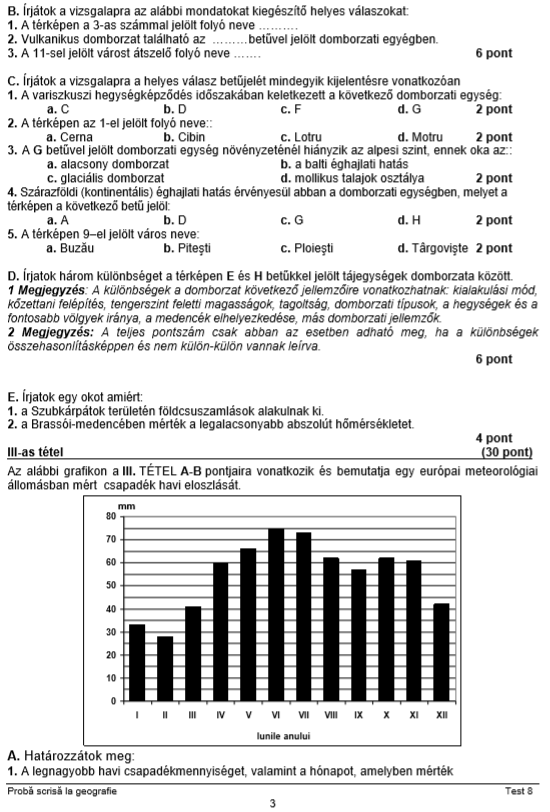 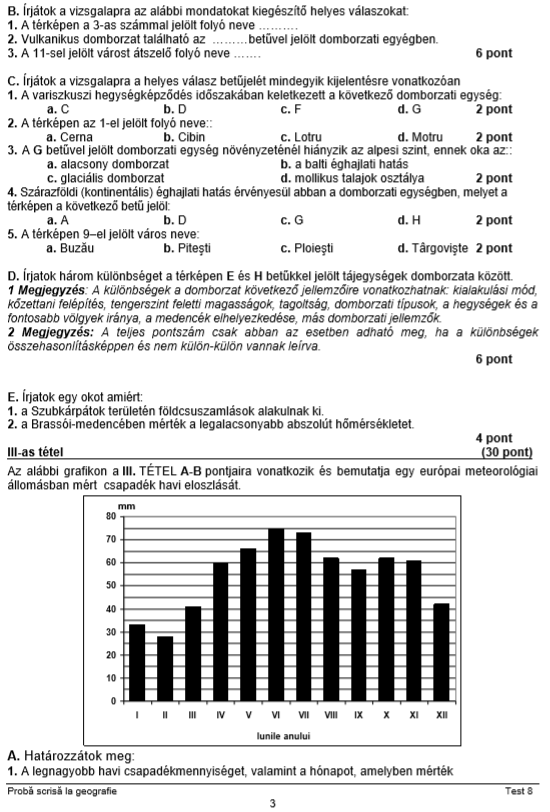 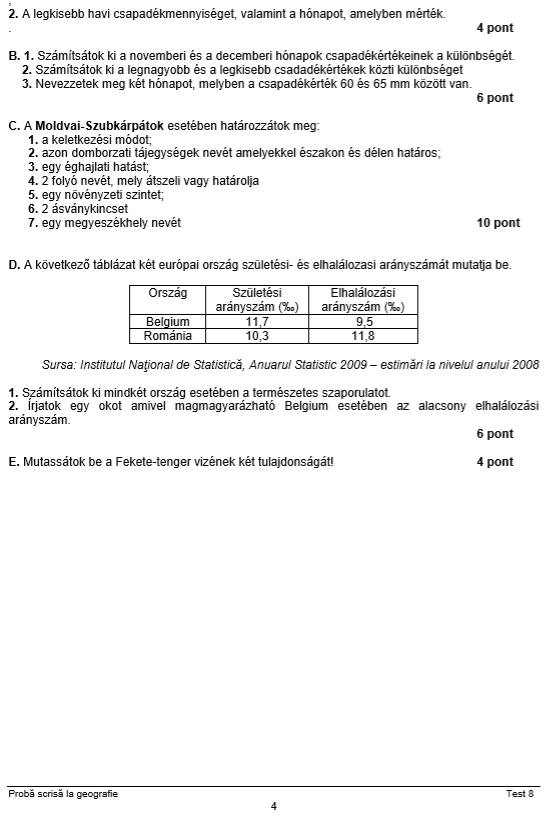 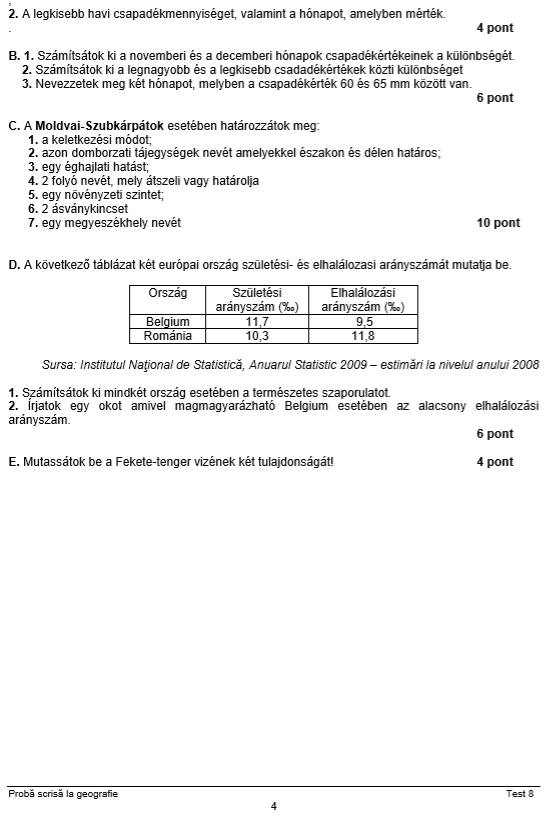 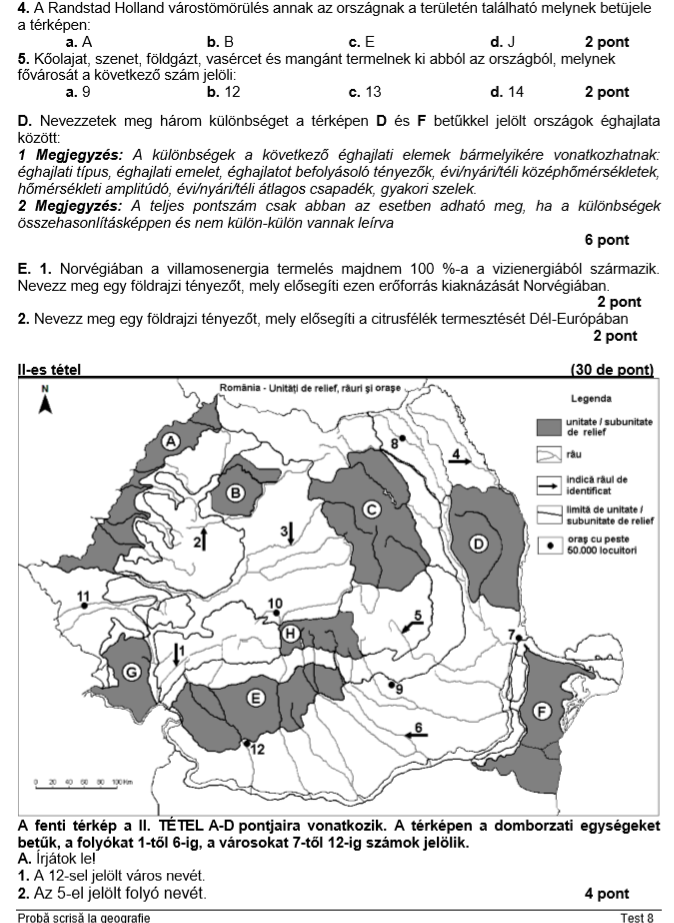 Ha az érettségivel kapcsolatban kérdésed van, írd meg az alábbi padletek egyikére
https://padlet.com/antallevi/o5ya0wjz7gjb
https://padlet.com/antallevi/s1vije83ez0h
https://padlet.com/antallevi/qfvm4ey2ubqwzfde
Jó felkészülést!